Интерактивная мозаика – метод кооперативного обучения
Пассивное обучение 
учащиеся выступают в роли “объекта” обучения, которые должны усвоить и воспроизвести материал, который передается им учителем- источником знаний. Основные методы-это лекция, чтение, опрос.
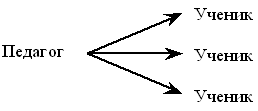 Активное обучение
 обучающиеся являются “субъектом” обучения, выполняют творческие задания, вступают в диалог с учителем. Основные методы - это творческие задания, вопросы от учащегося к учителю, и от учителя к ученику.
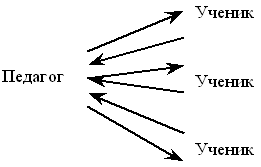 Интерактивное обучение
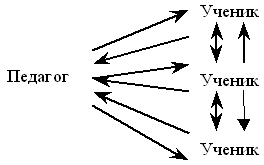 РАБОТА В ГРУППАХI этап
Прочитайте текст 
Обсудите группой ответы на вопросы к тексту
РАБОТА В ГРУППАХII этап
Выполните задание к красному тексту 
Выполните задание к желтому тексту
Выполните задание к зеленому тексту
ПРАВИЛА
Соблюдать строгую последовательность цветов
Эксперт по каждому цвету только дополняет и корректирует ответ других членов группы
КОНТРОЛЬ
Придумайте рассказ о том, как Вы побывали в Спарте. В рассказе должны отобразиться: 
Описанием местности и географические объекты
Что Вас удивило в древней Спарте
Что понравилось
Что не понравилось
Рефлексия
1.Что предлагается? Какие задачи при этом можно решить? Каких результатов достичь? 
2. Что из этого важно для меня? Почему?
3. Что я возьму для себя? Для каких новых результатов?
СПАСИБО ЗА ВНИМАНИЕ!
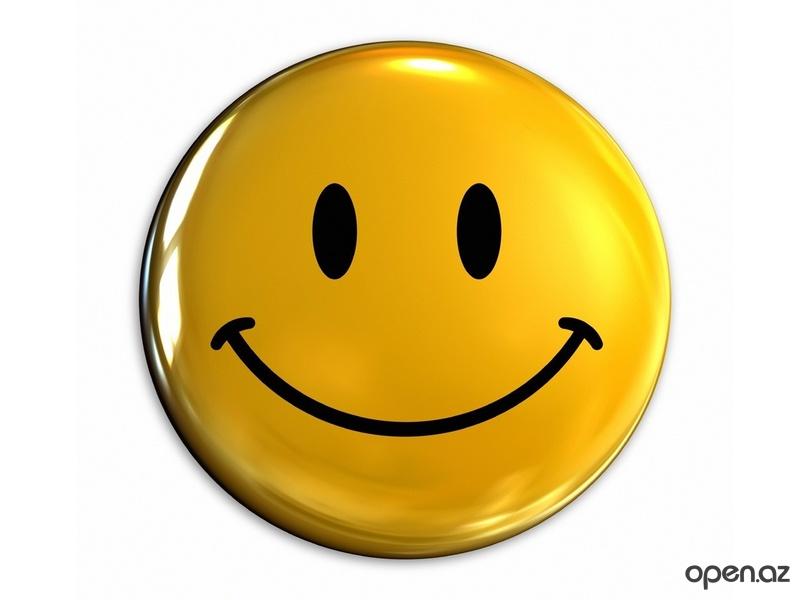